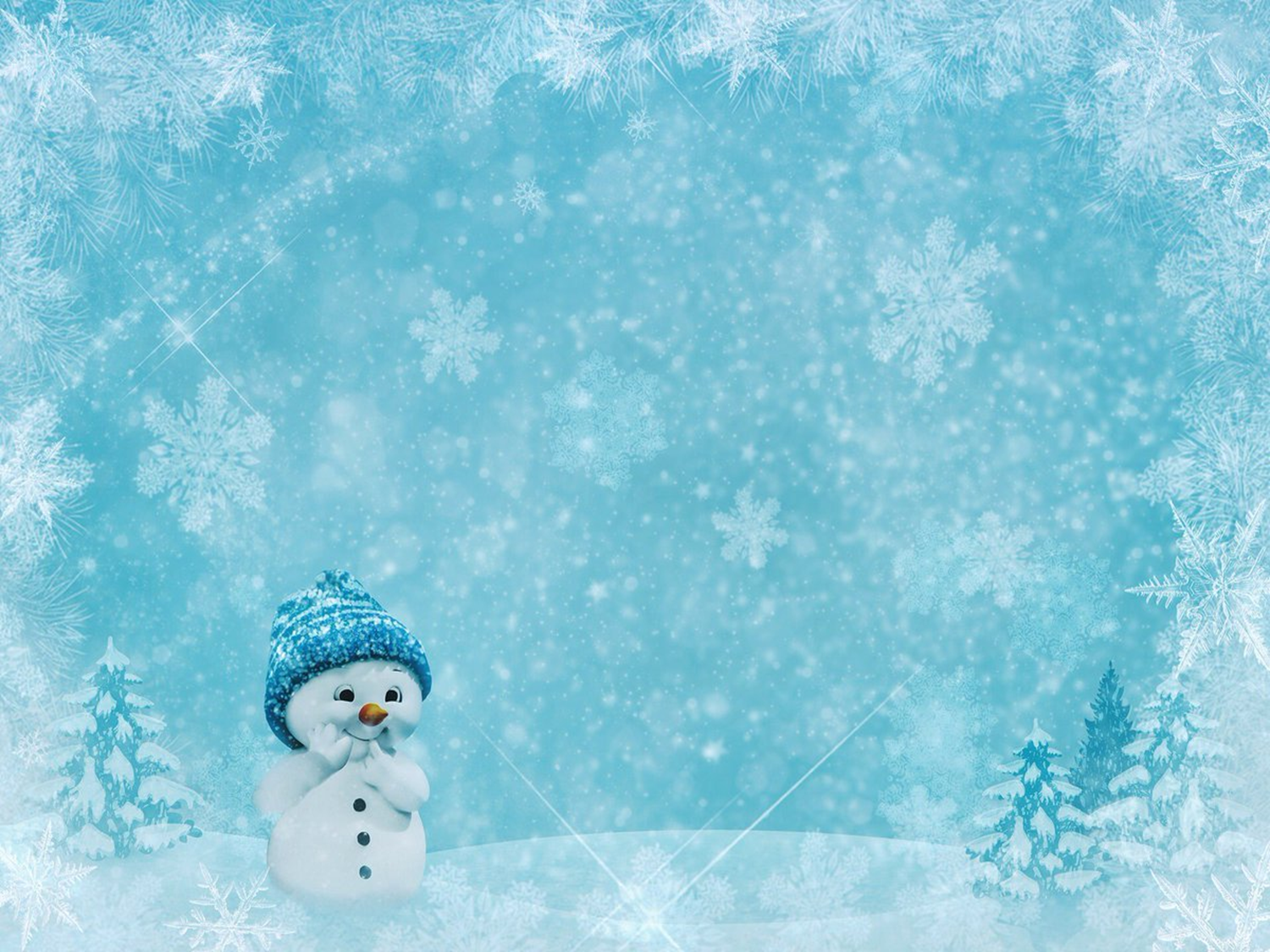 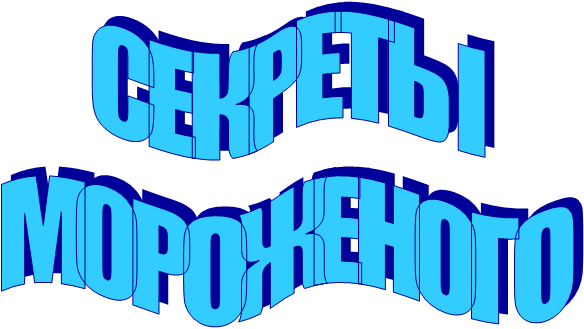 Полезно ли мороженое?
Ученица 3 класса: Лохова Ирина
Руководитель: Туганова С.Х.
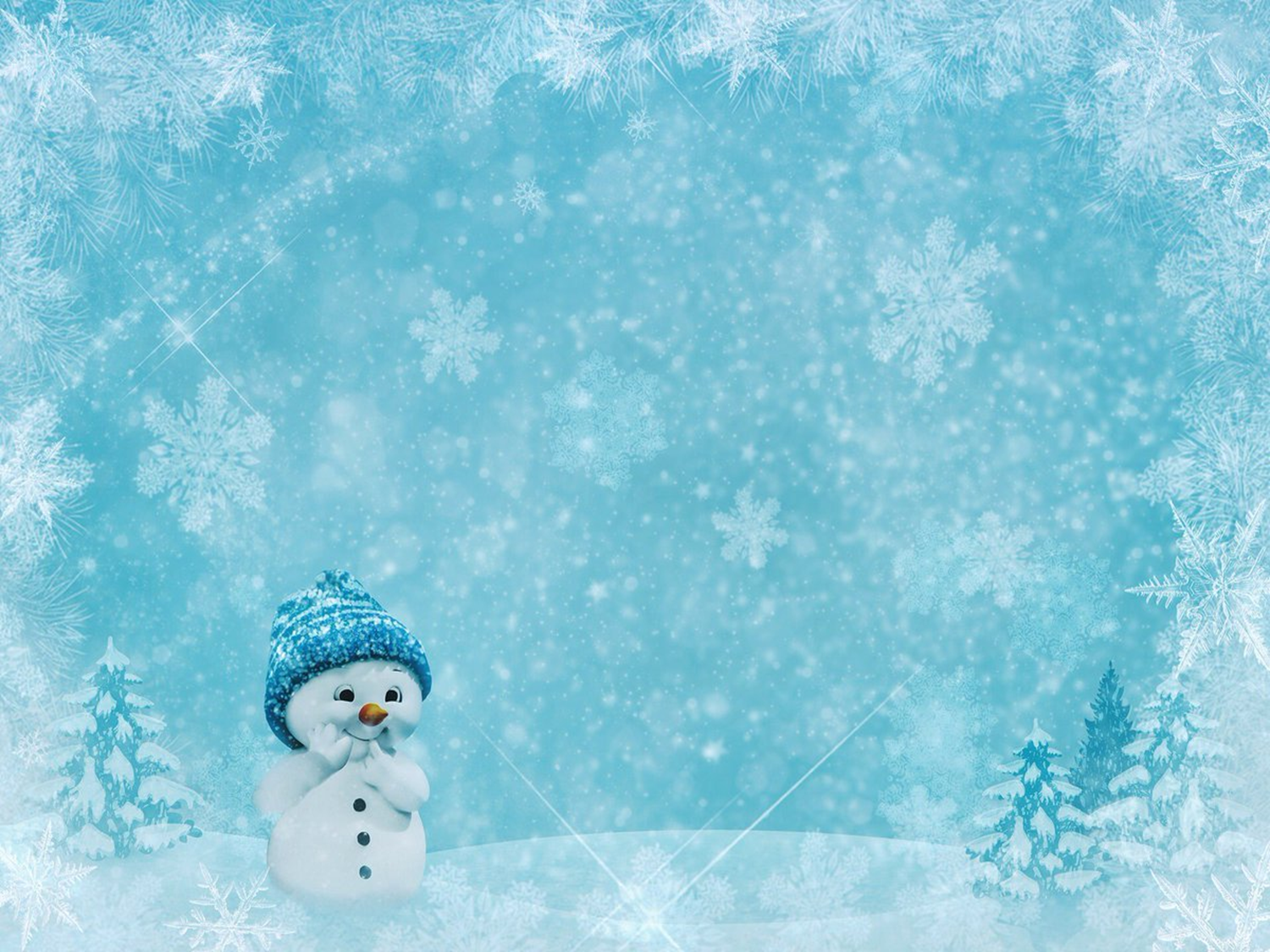 ЦЕЛЬ РАБОТЫ: Изучить положительные и отрицательные стороны воздействия мороженого на человеческий организм.
 ЗАДАЧИ: 
1.Познакомиться с историей появления мороженого;
2.Изучить полезные и негативные свойства мороженого;
3.Провести опрос учеников 3-х классов школы;
4.Предложить рекомендации любителям мороженого;
5.Научиться самостоятельно, приготавливать мороженое в домашних условиях.
ГИПОТЕЗА: Предполагаю, что мороженое в большей степени полезно для человека, чем вредно.
ПРЕДМЕТ ИССЛЕДОВАНИЯ: мороженое
МЕТОД  ИССЛЕДОВАНИЯ:  изучение литературы, наблюдение, опыты, опрос.
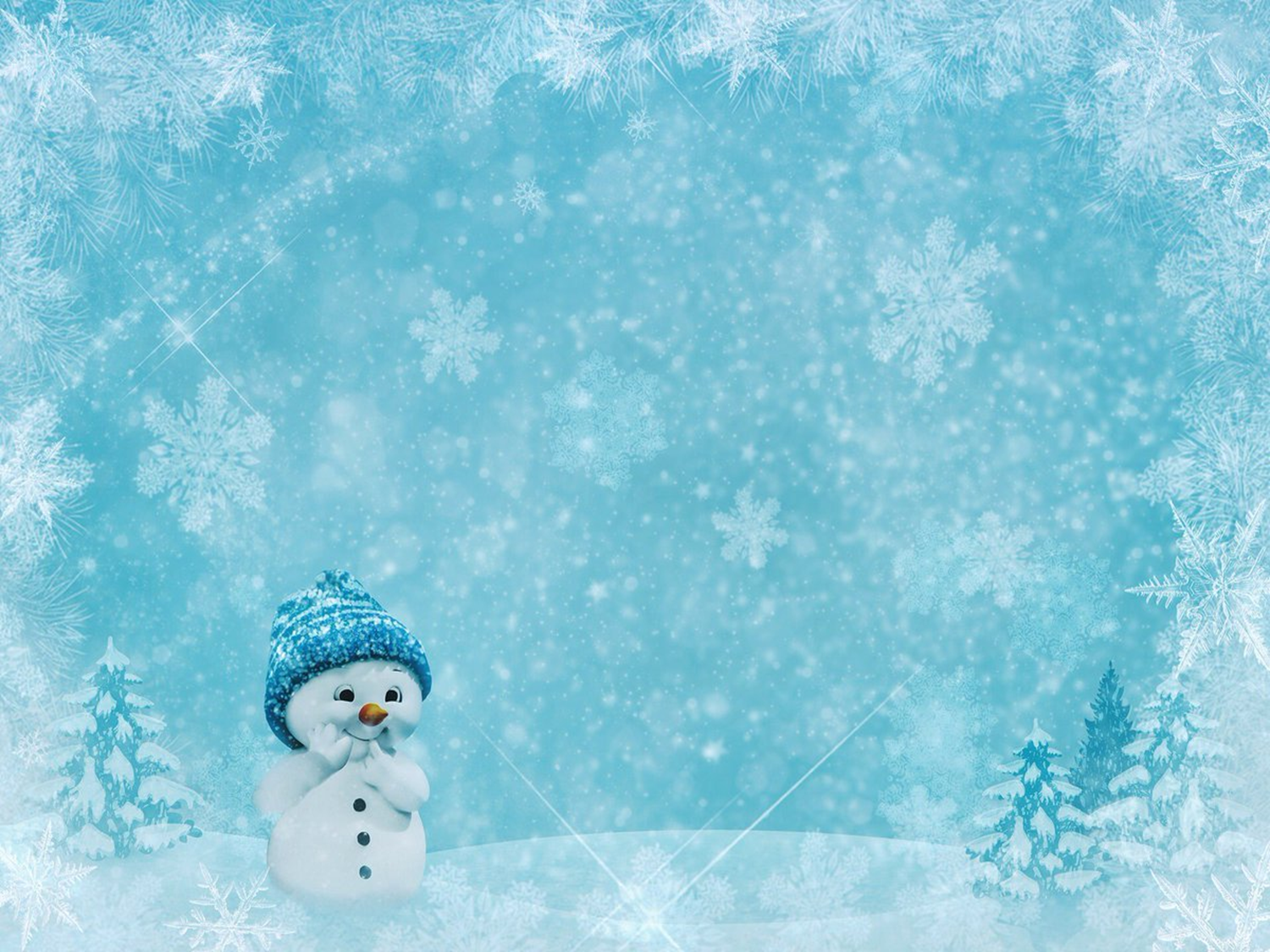 Мороженое – это всеми любимое лакомство с раннего детства. Мы думаем, что нет такого человека на земле, который бы не ел и не любил мороженое. 
Но родители не часто покупают нам это лакомство, а  зимой мы его  вообще не едим. Взрослые говорят нам, что много мороженого есть опасно потому, что можно простудиться. Нам стало очень интересно, так ли это.
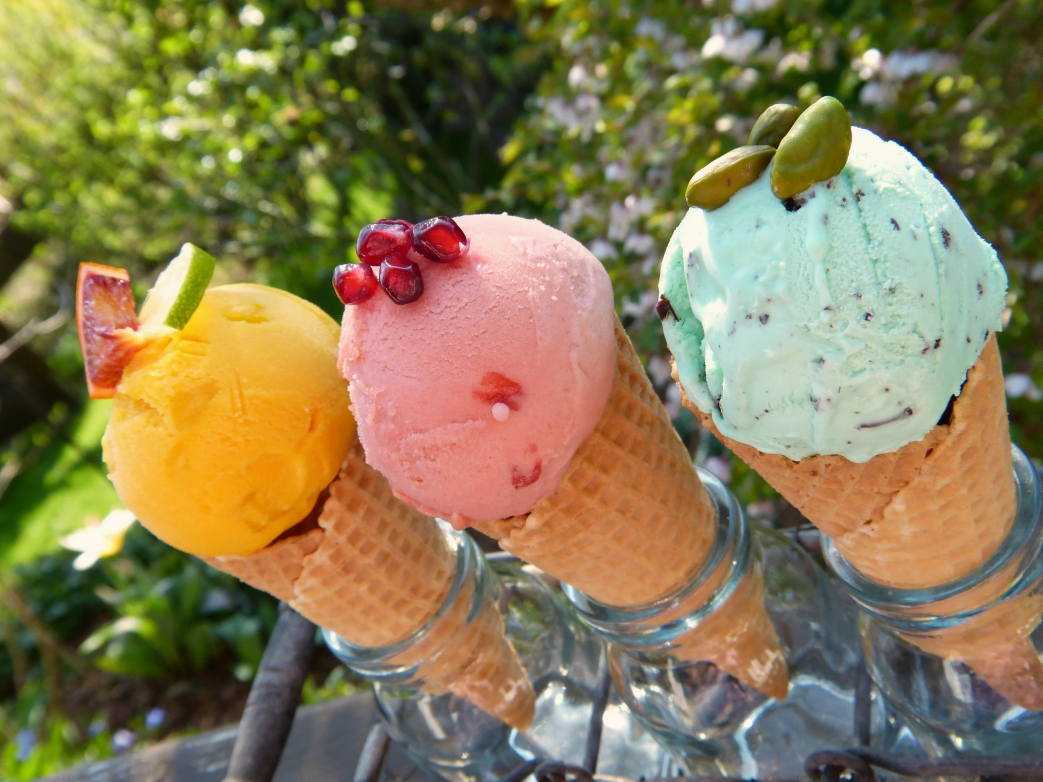 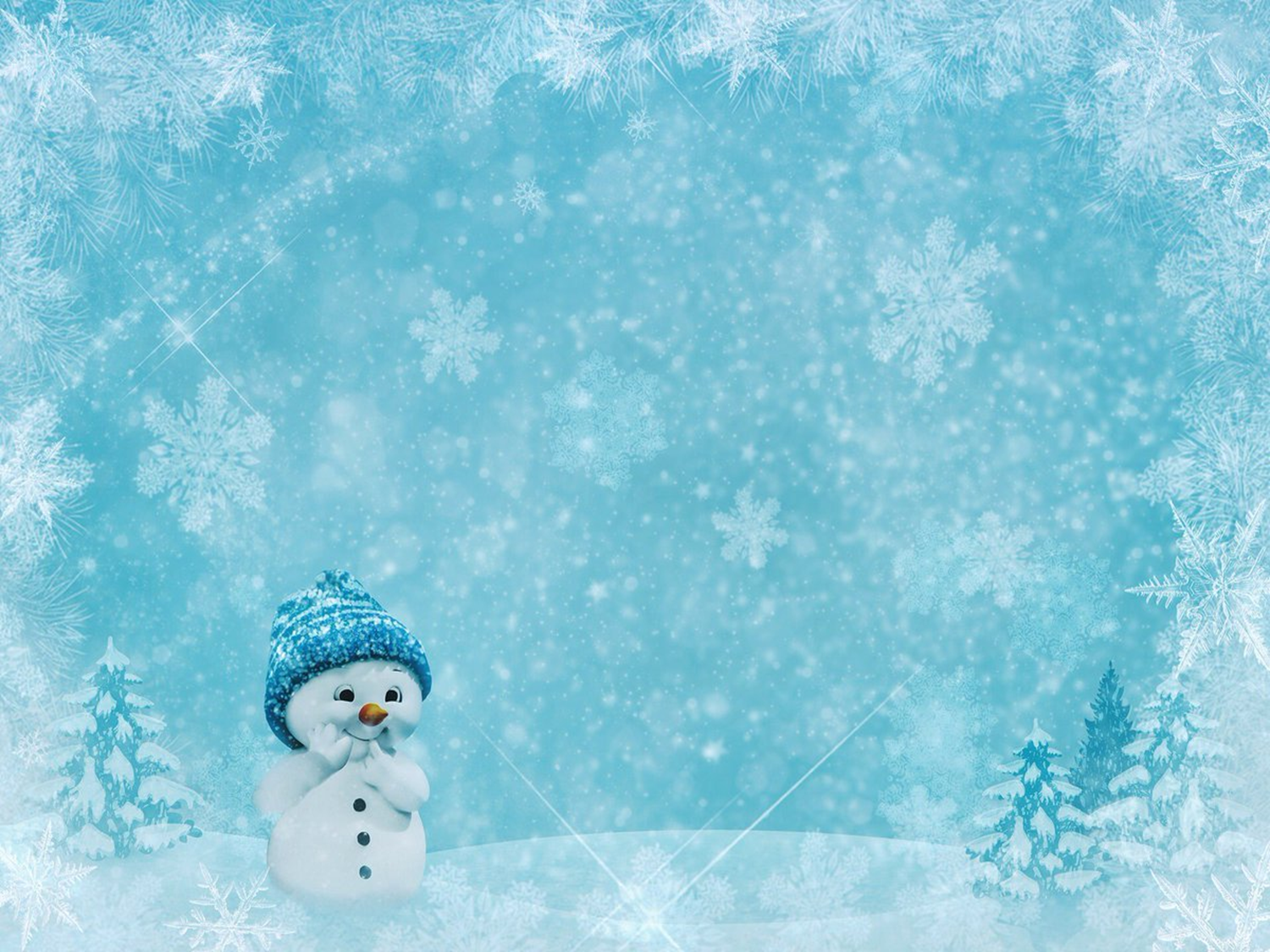 История возникновения мороженого
Своё исследование мы начали с истории возникновения мороженого и узнали, что мороженое изготавливали ещё в древности. Оказывается много – много лет назад, чтобы полакомиться мороженым, надо было иметь королевский статус.
Появилось мороженое в Китае примерно пять тысяч лет назад. Китайцы смешивали кусочки лимонов, апельсинов, зёрен граната со льдом и снегом.
В древней Руси ели замороженное молоко, нарезанное тонкими ломтиками, его выкладывали горкой на небольших блюдцах.
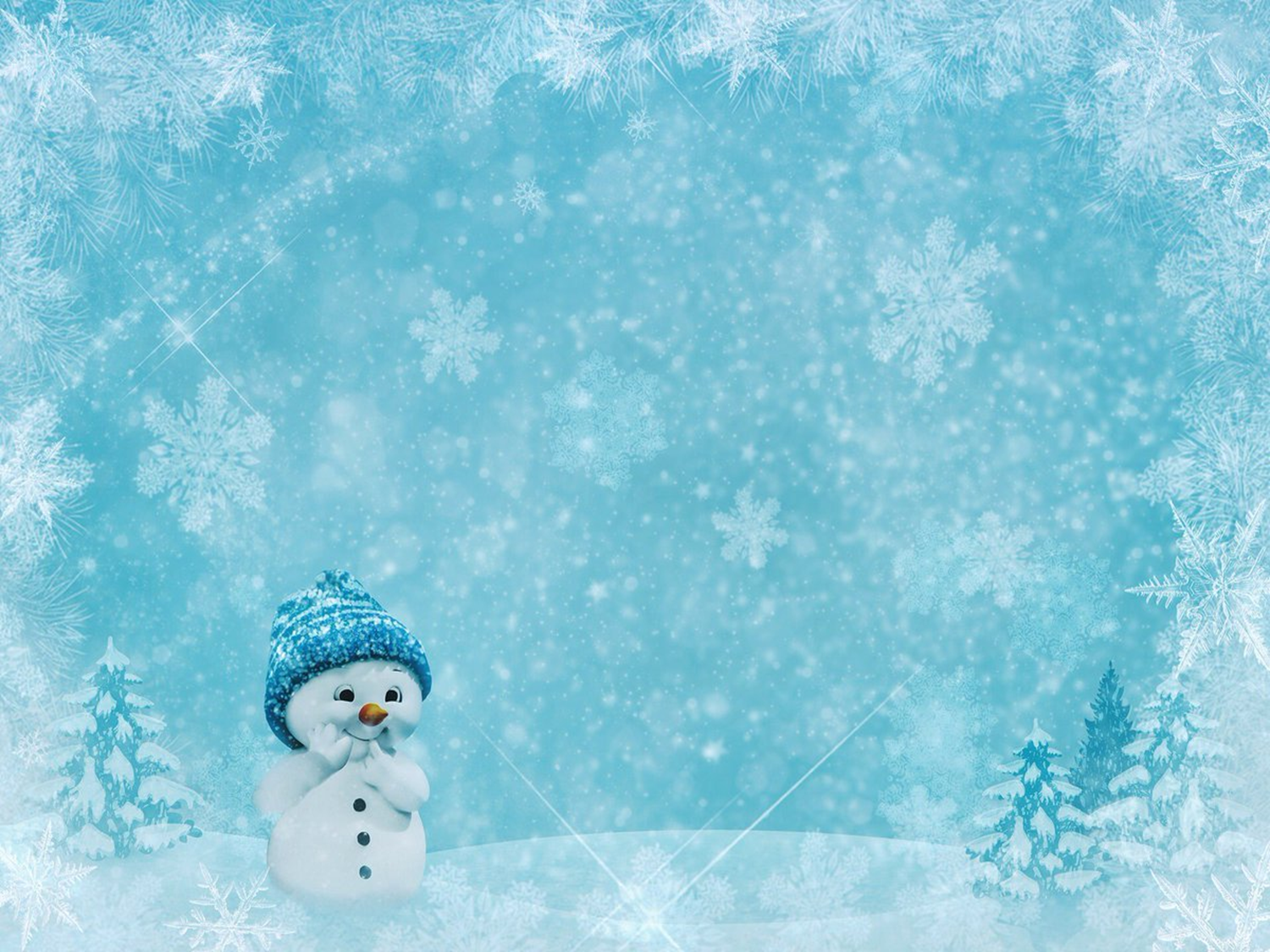 Основные виды мороженого
Пломбир – масса, основой которой являются животные жиры. Высококалорийный продукт.
Сливочное – мороженое на основе натуральных сливок.
Молочное – состав предполагает наличие цельного или сухого молока. Низкокалорийный продукт.
Сорбет – охлажденная масса натуральных соков, фруктовых пюре.
Фруктовый лед –замороженная сосулька из сока, йогурта, фруктового чая.
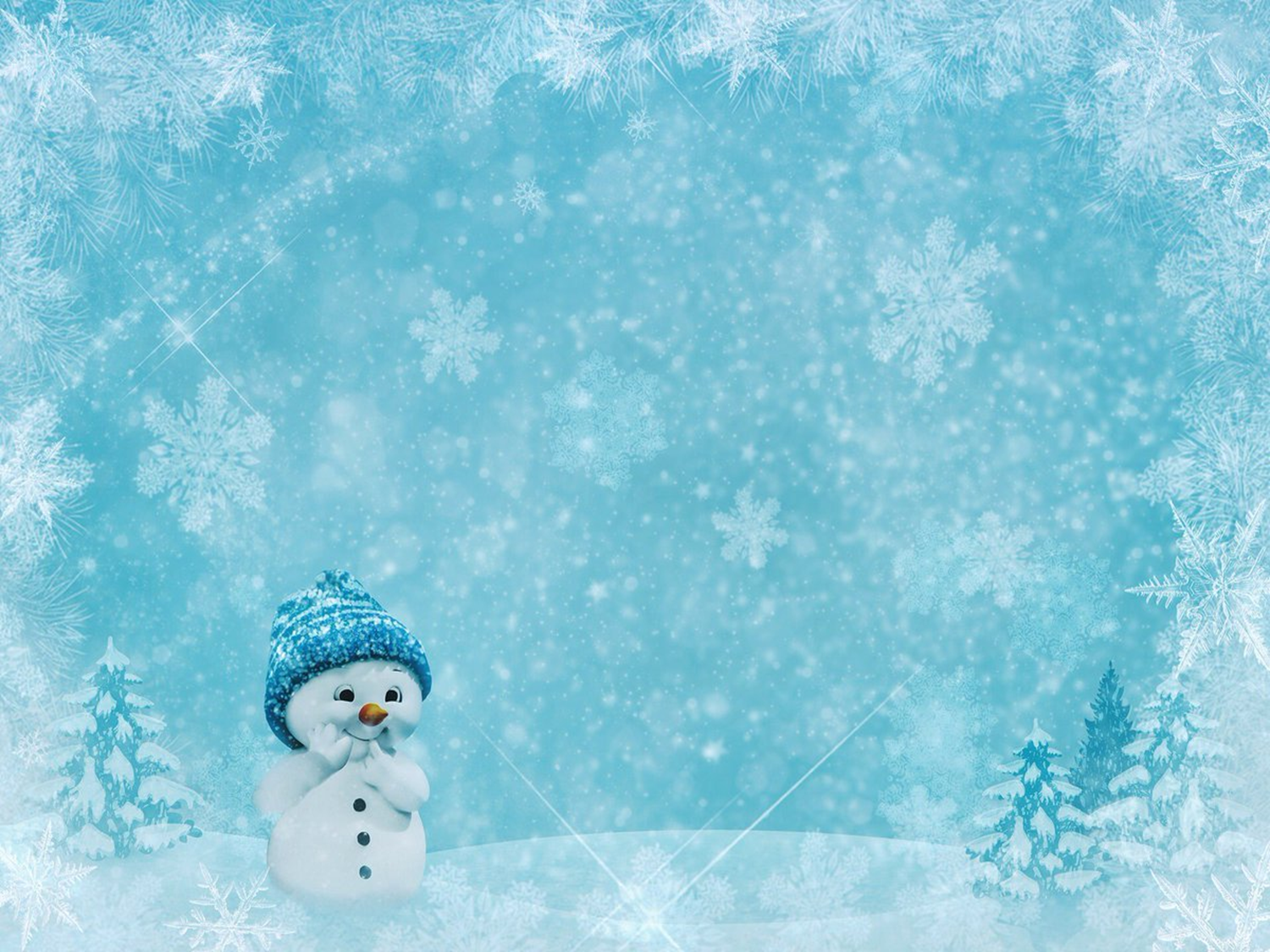 ПЛЮСЫ И МИНУСЫ  МОРОЖЕНОГО
1) мороженое - молочный продукт и  обладает всеми его достоинствами. В молоке около ста ценных  веществ для организма .А мороженое, как известно, замороженное молоко. Они содержат молочный жир, белки, углеводы, минеральные вещества: натрий, калий, фосфор, магний, железо. Поэтому мороженое очень питательно, им легко утолить голод. Мороженое делает человека счастливым. Всего одна ложка мороженого оживляет "зоны счастья" в мозгу, как показывают клинические исследования.
2) Мороженое, великолепно усваивается 
он – сытный  продукт. Наверное, поэтому в России, с её суровым климатом, зимой мороженого едят не меньше, чем летом. И больше всего покупают  пломбир - мороженое не очень сладкое, но жирное.
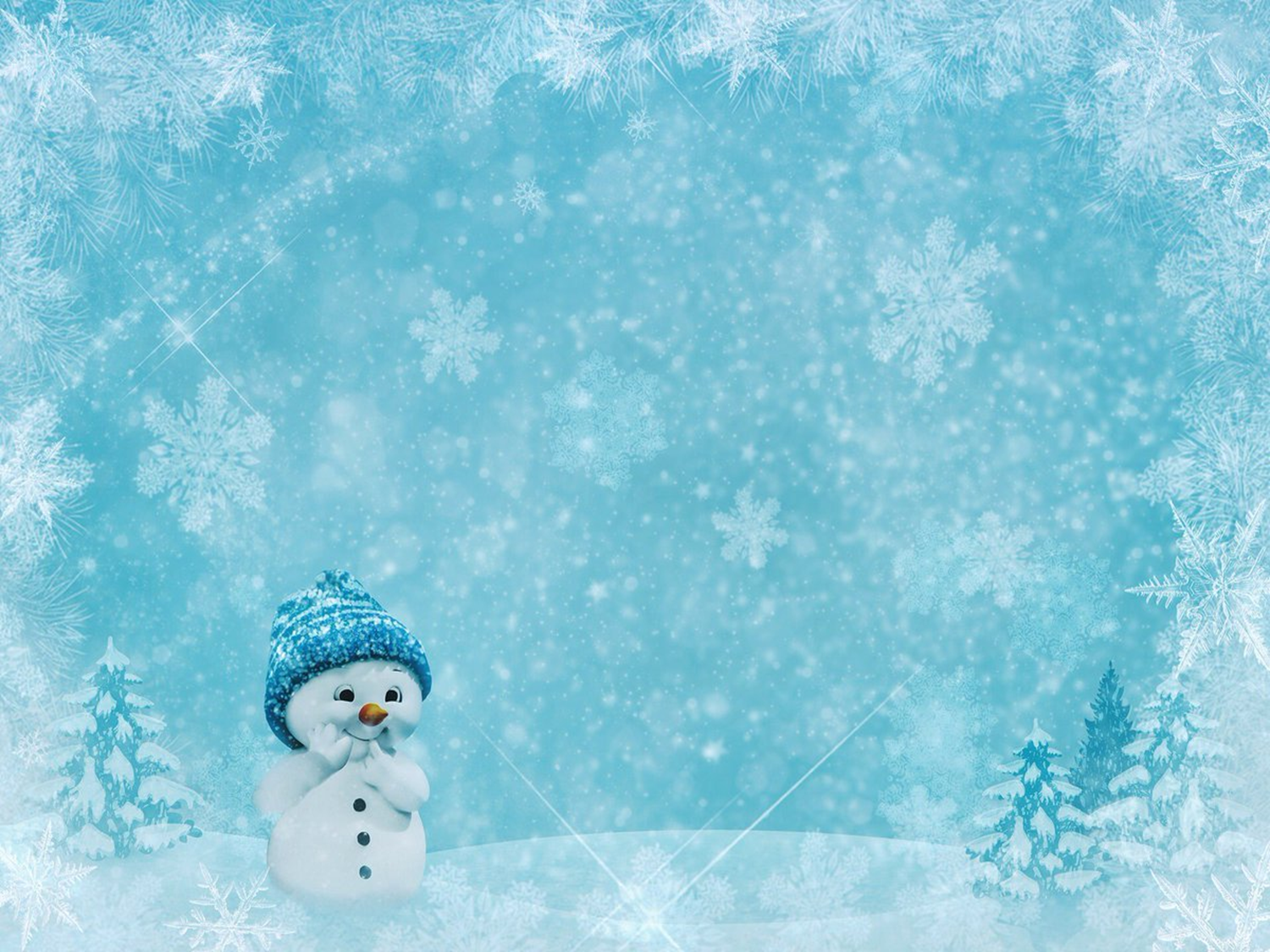 3) Так как мороженое - продукт специфический, холодный, то при чрезмерном увлечении им можно застудить горло, спровоцировать ангину, поэтому кушать это лакомство нужно ограниченными порциями, одну-две, не более.
Мы провели опрос одноклассников и данные опроса показали, что дети знают о риске заболевания при чрезмерном употреблении мороженого, и многие болели из-за этого. Но всё равно они любят и кушают эту сладость, ведь от неё жизнь становится радостней.
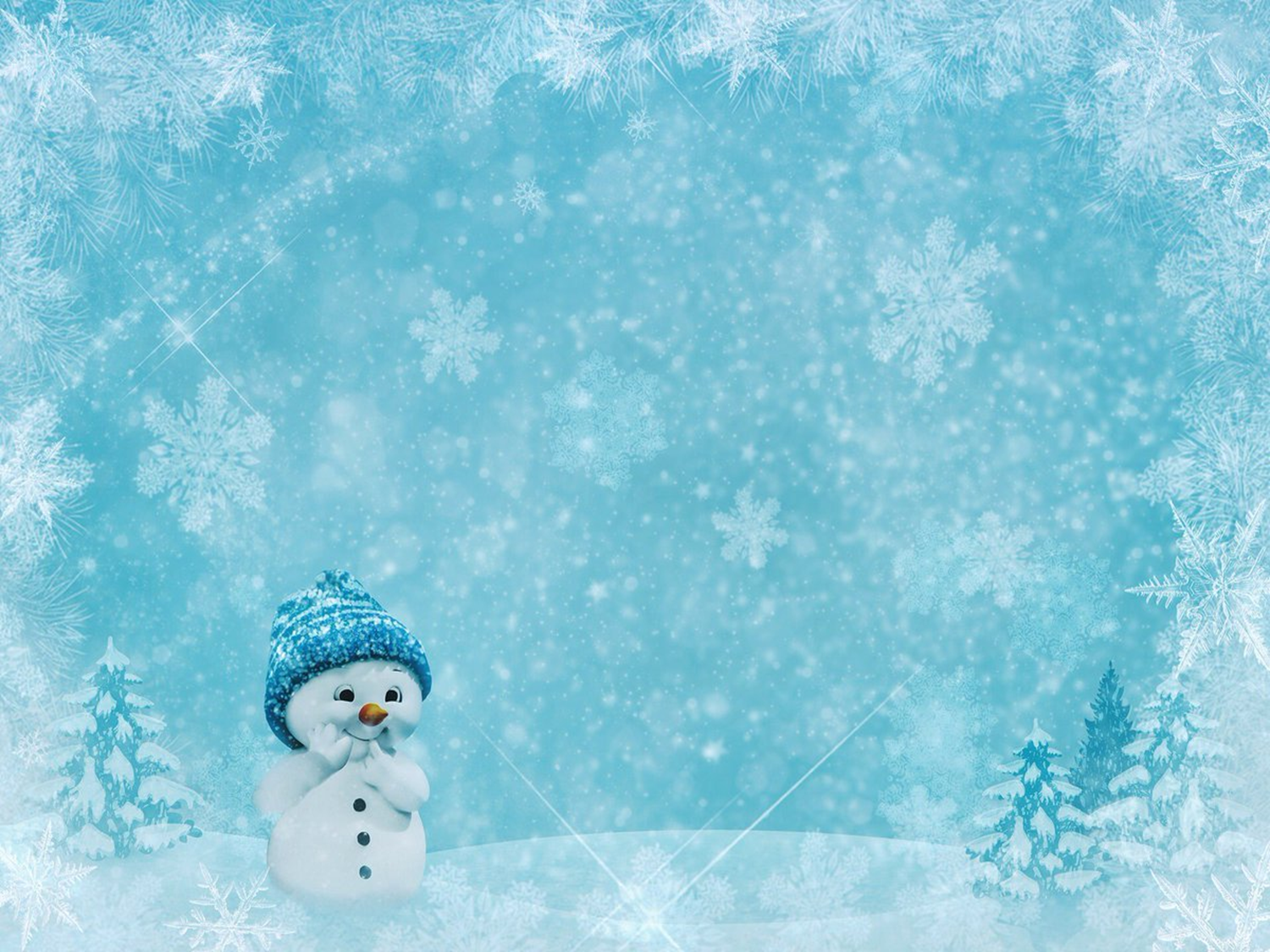 ВЫВОД 
 Подведём    итоги  нашего исследования.
 Выдвинутая гипотеза о преобладании положительных качеств мороженого подтвердилась.
-- Мороженое не только вкусный, но и полезный продукт. Он улучшает работу мозга. В его состав входят витамины, которые укрепляют кости и мышцы нашего организма. Оно быстро усваивается и восстанавливает утраченную энергию. Вызывает чувство радости, положительные эмоции.
-- По возможности делать мороженое самостоятельно в домашних условиях, тогда в нем будут продукты лучшего качества.
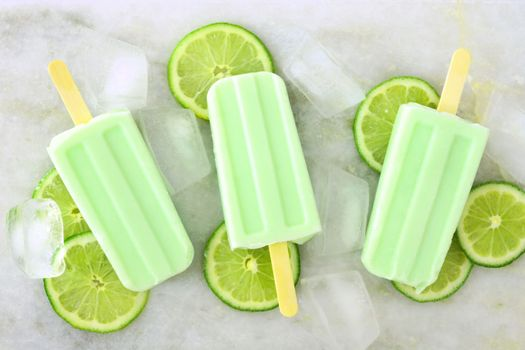 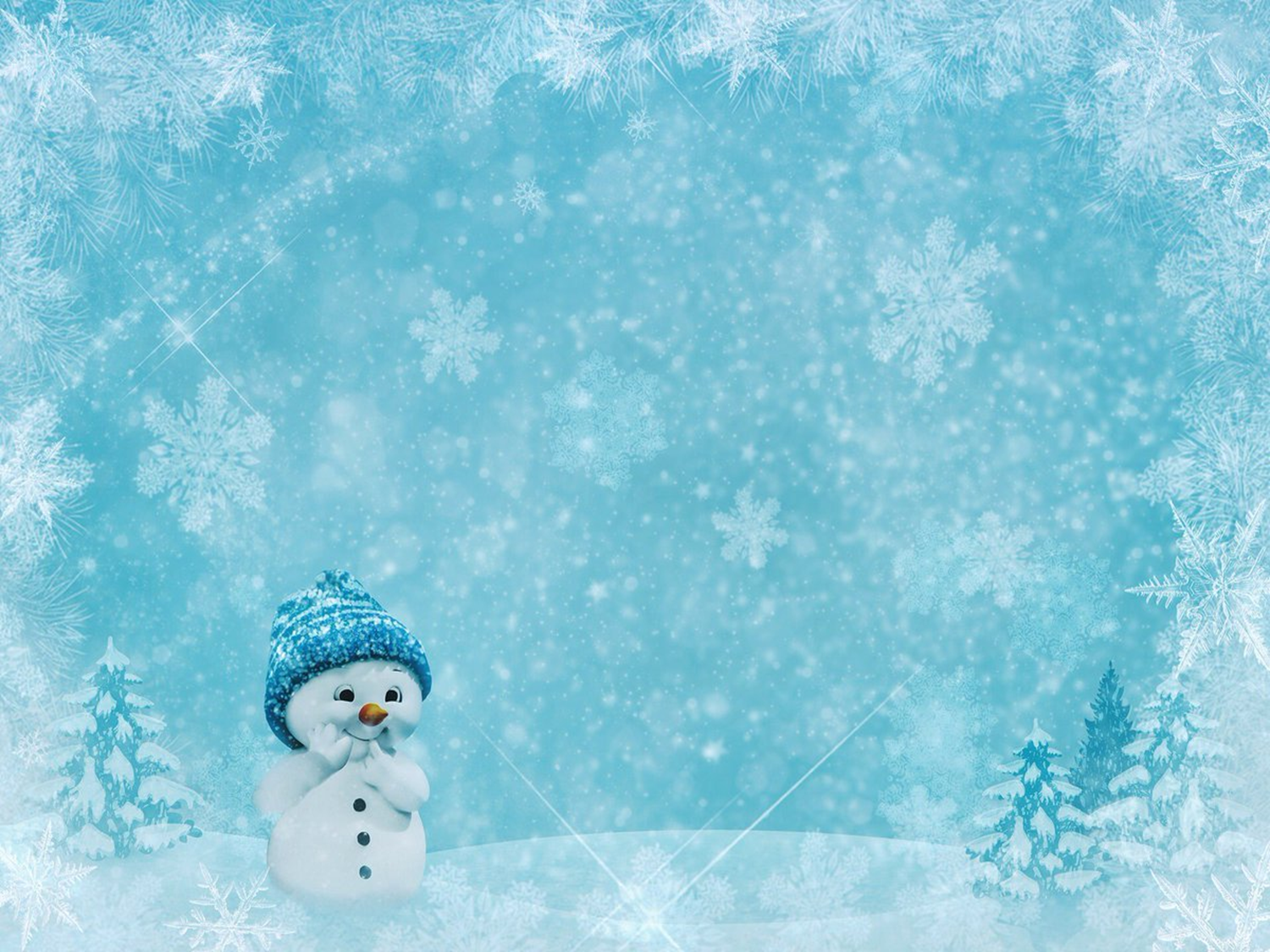 Правила употребления 

1.Кушайте мороженое спокойно, не торопясь.
 2.Помните, чрезмерное употребление мороженого может стать причиной простудных заболеваний, ангины, потери голоса.
 3.В холодное время года кушать мороженое лучше в помещении, дома или в кафе.                                .
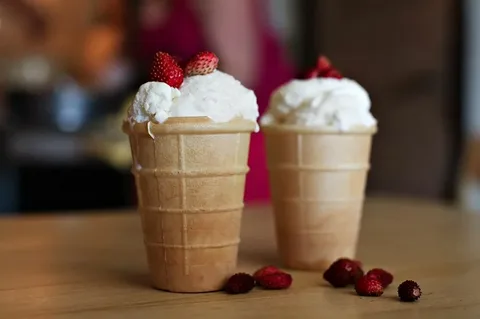 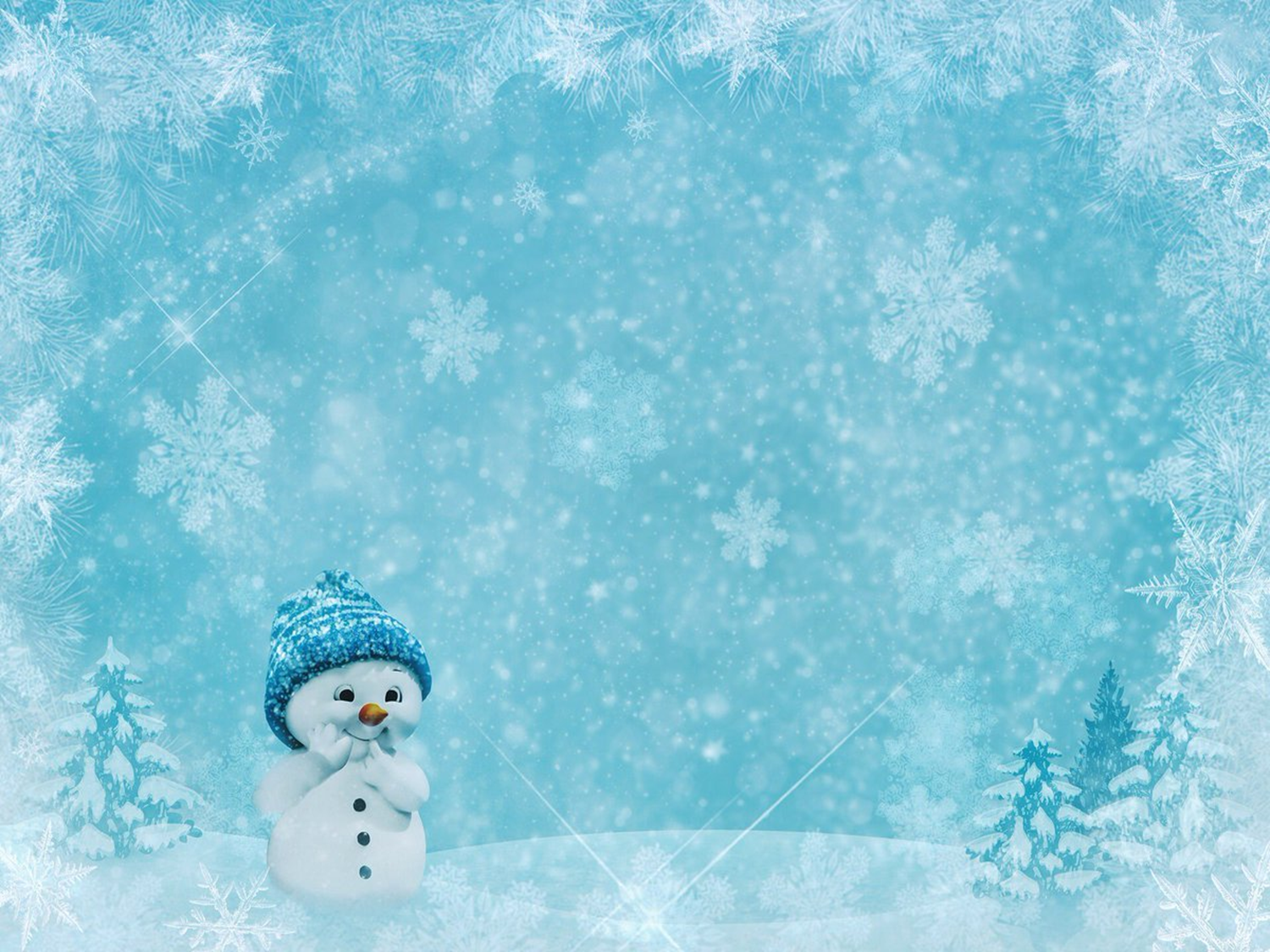 Изготовление мороженого в домашних условиях
Нам захотелось попробовать изготовить мороженое самостоятельно. 
	В Интернете нашли рецепты домашнего мороженого и решили его приготовить. У нас получилось! Нам очень понравилось то мороженое, которое мы приготовили сами. Оно вкусное, сладкое. Оно самое полезное, в него можно добавить то, что больше всего любишь: варенье, ягоды, фрукты.
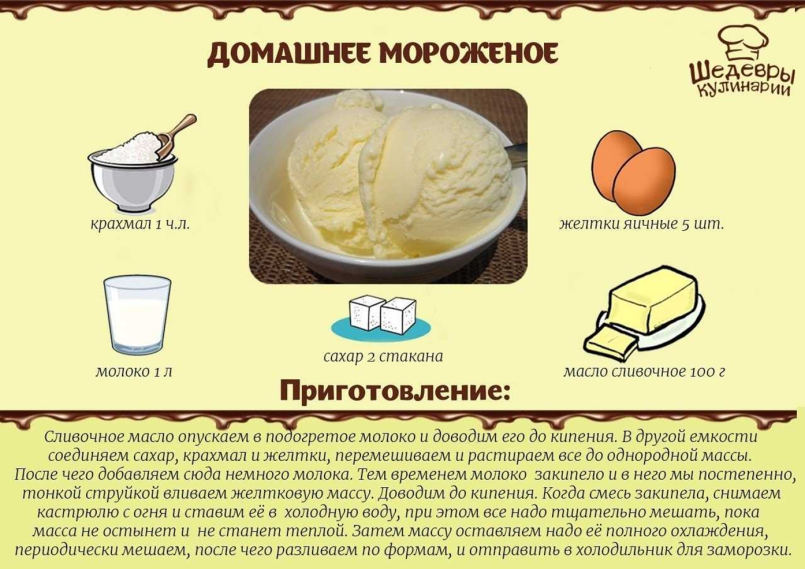 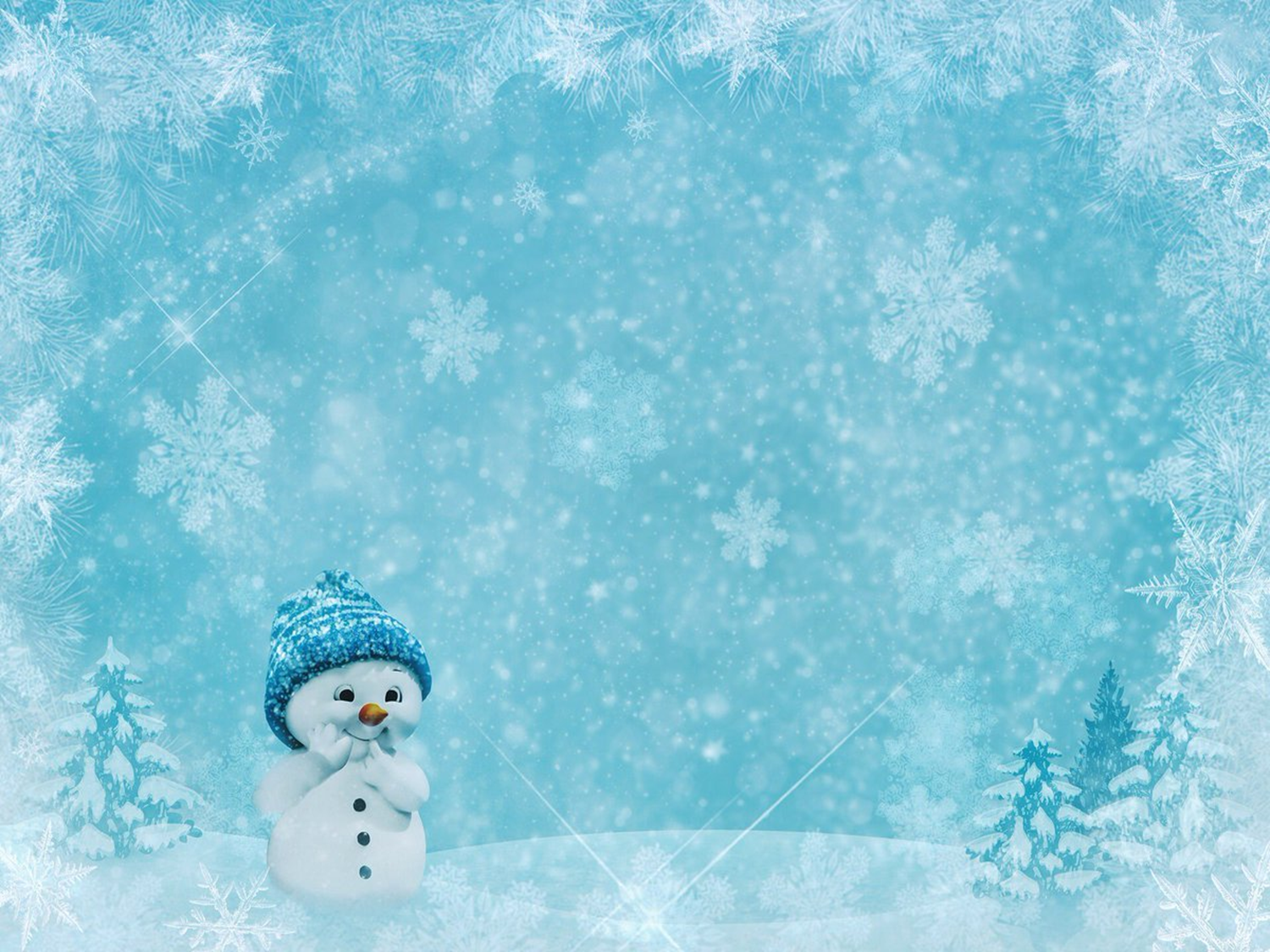 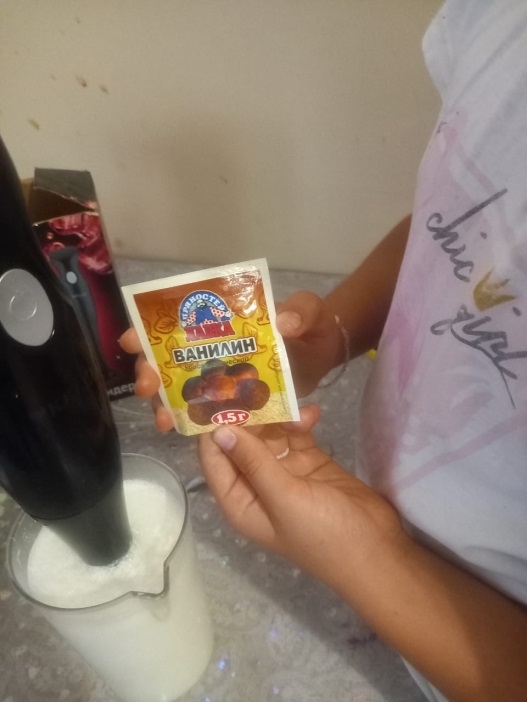 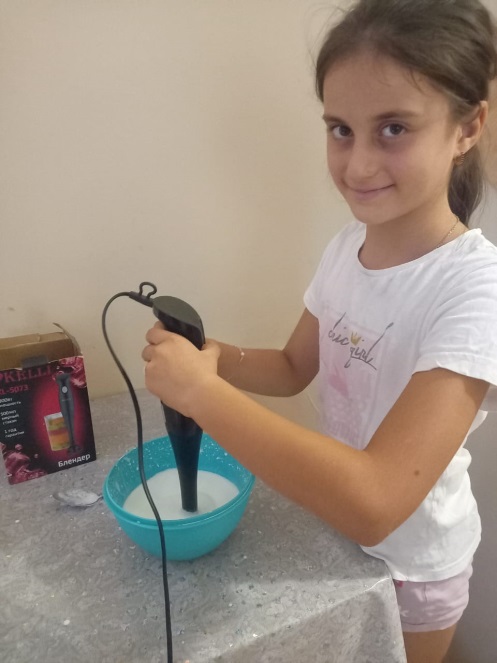 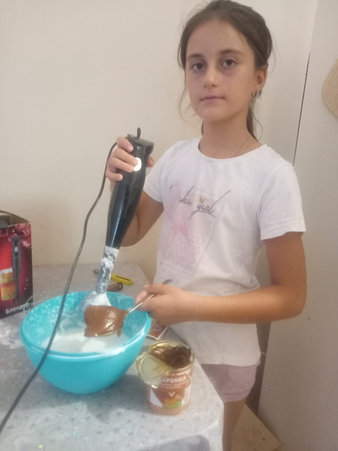 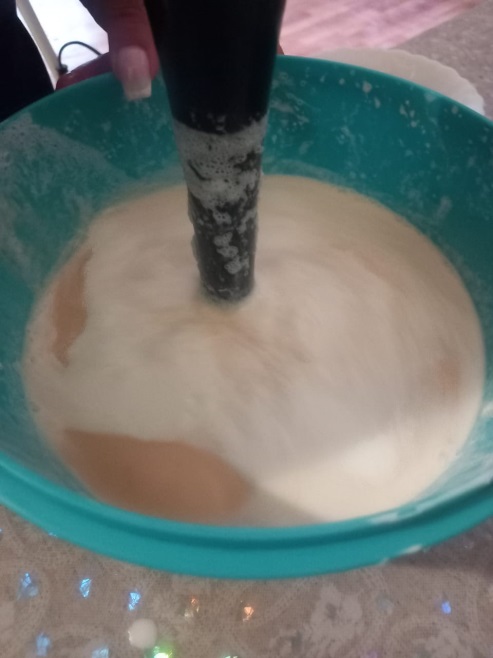 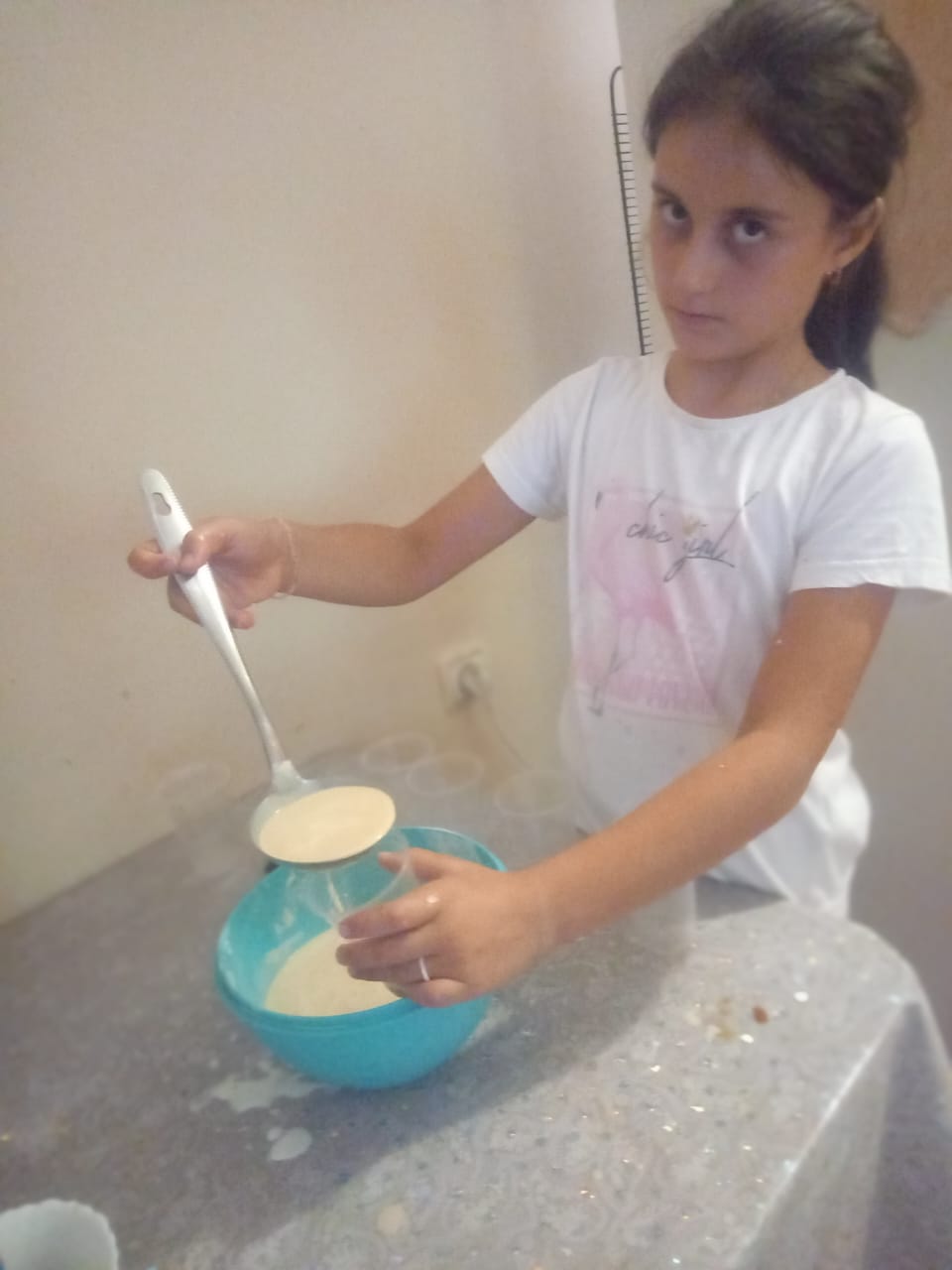 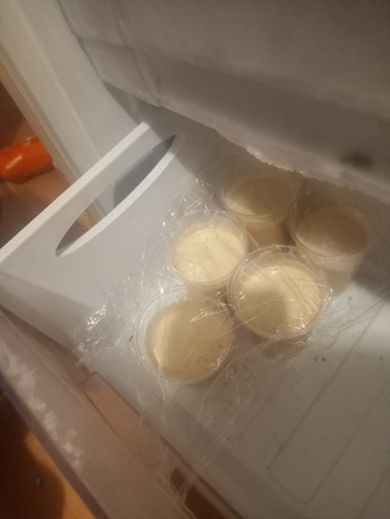 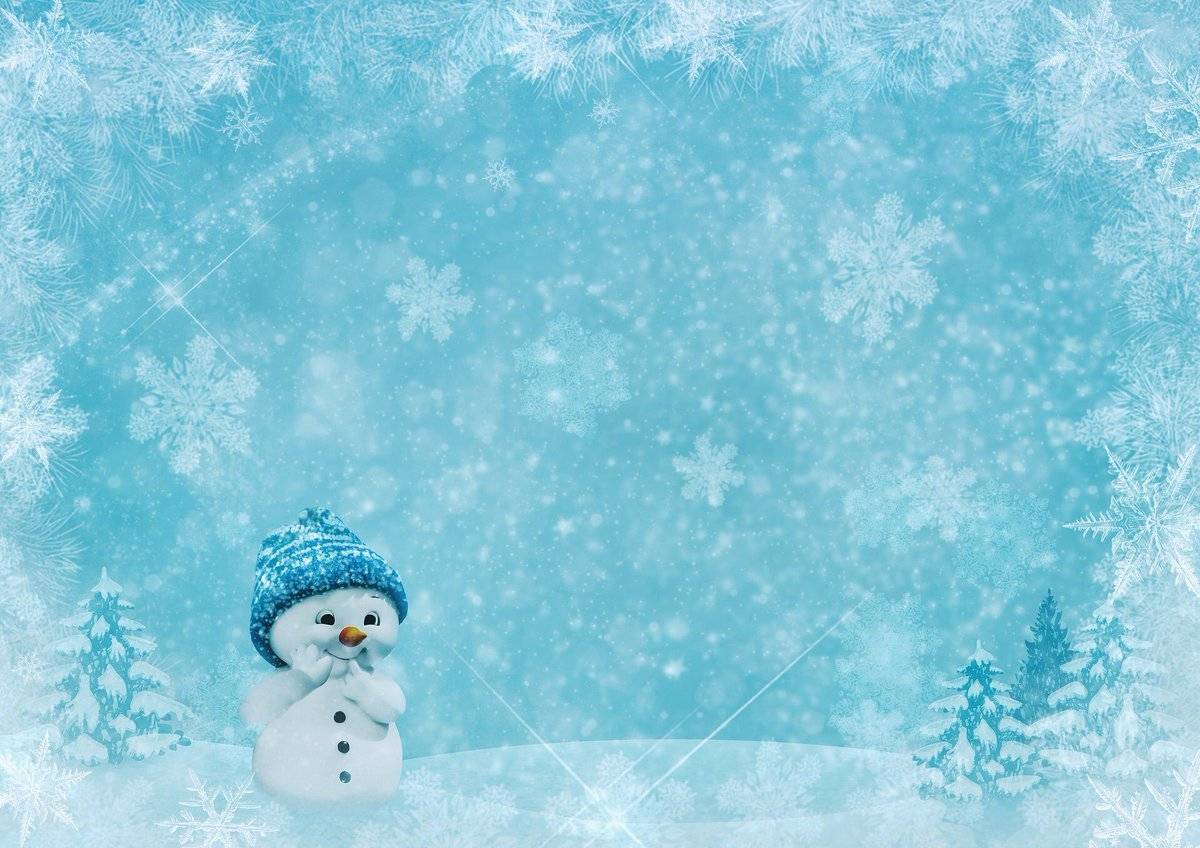 Мы достигли цели своей работы и подтвердили свою гипотезу. Теперь мы можем убедить взрослых в том, что мороженое полезный продукт и им можно лакомиться в любое время года.
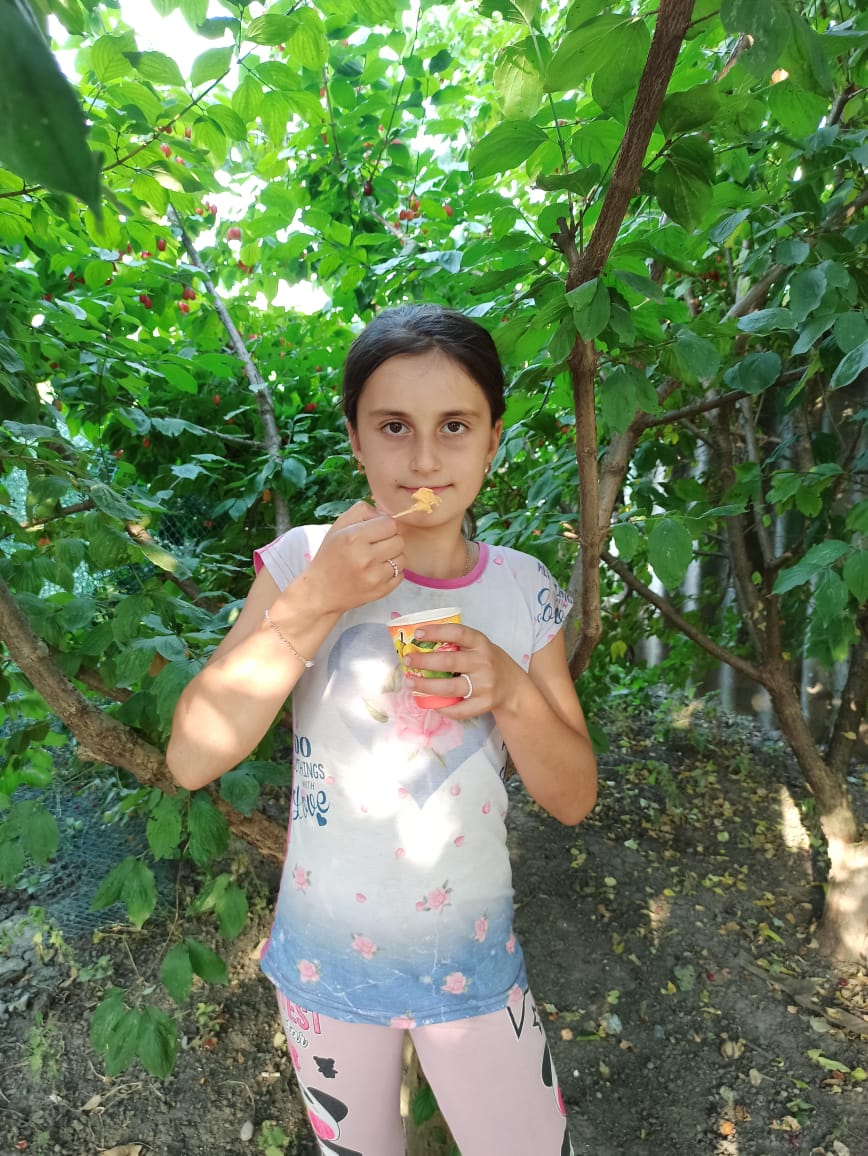